Предметно – пространственная 		развивающая  среда
Группа «Смешарики»
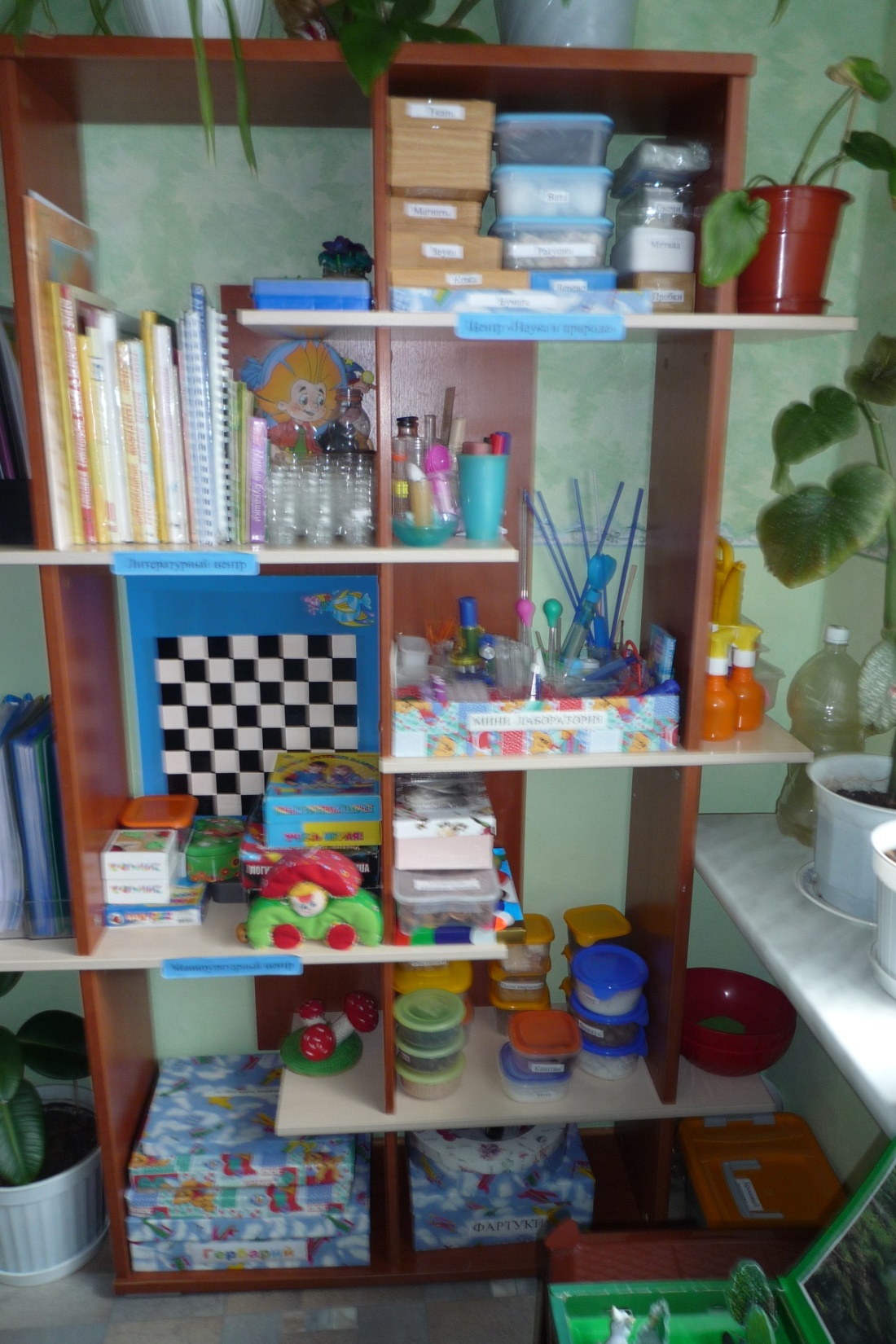 Зона познавательного развития
Зона  математического и сенсорного развития
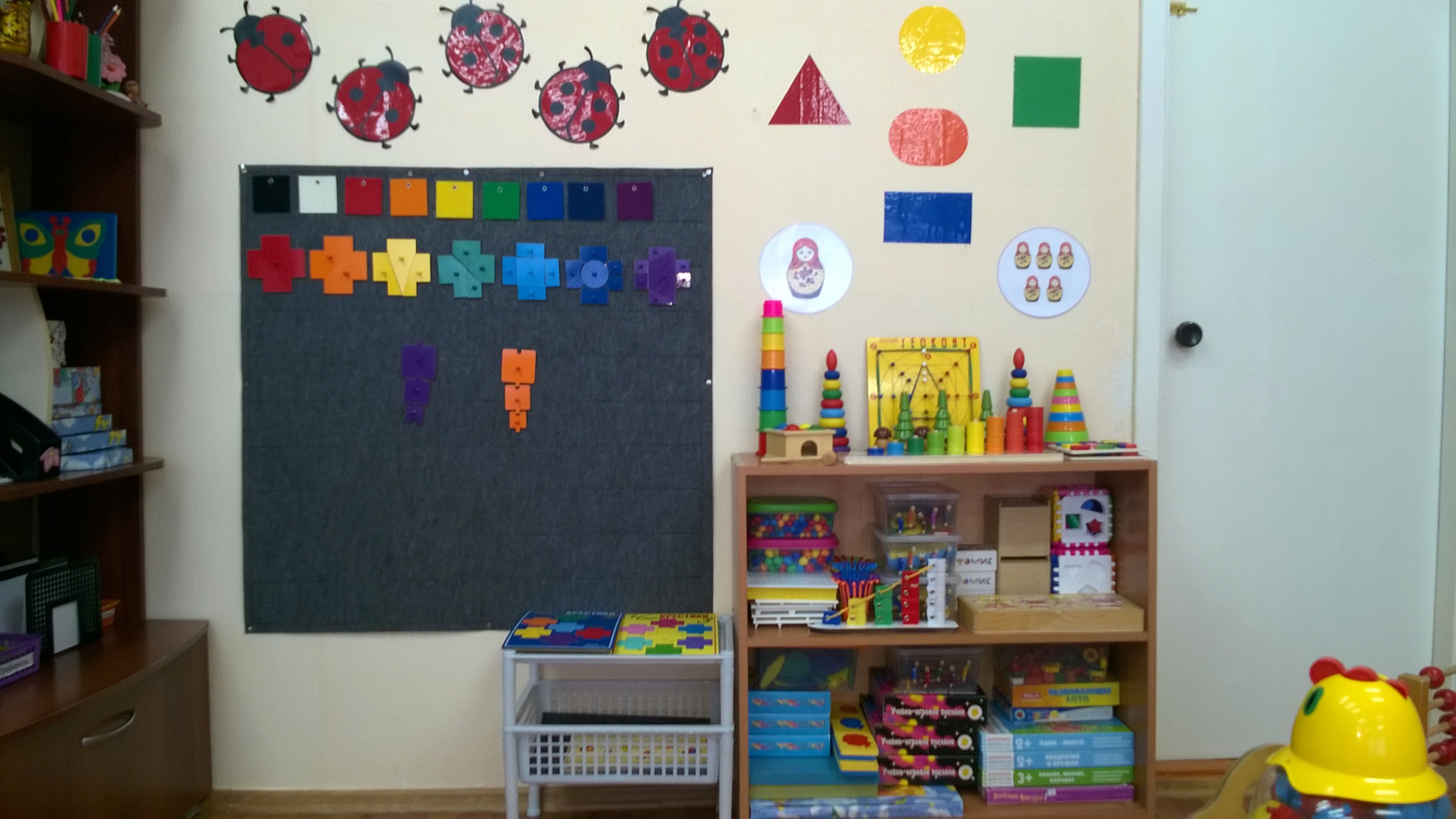 Зона художественно-эстетического развития
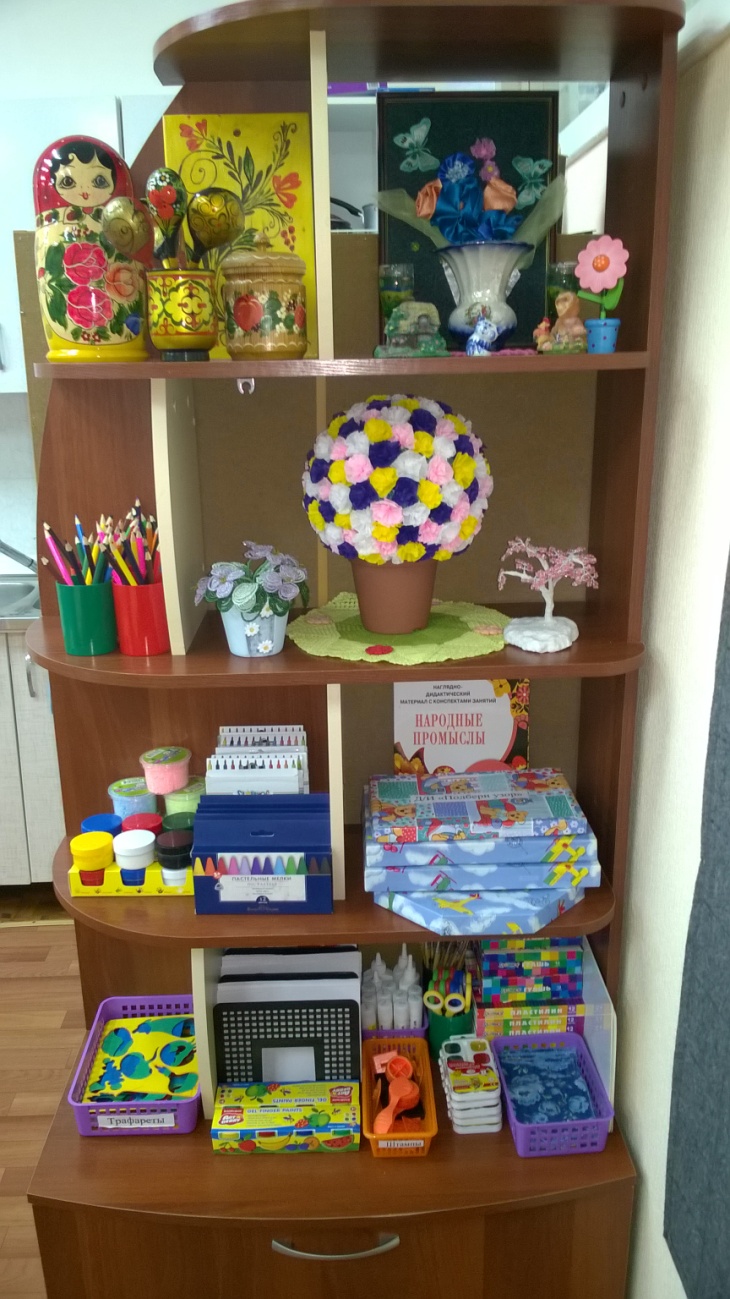 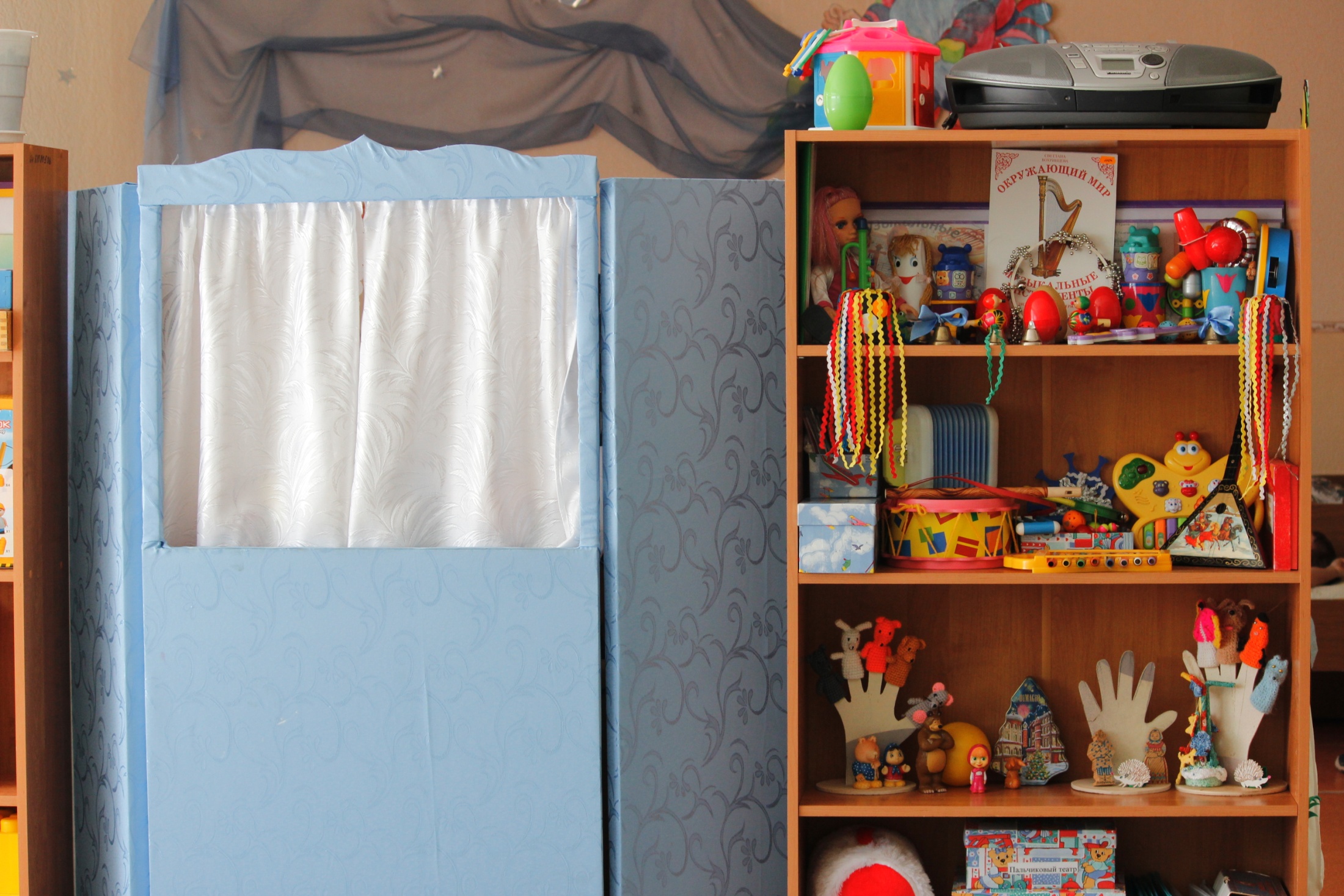 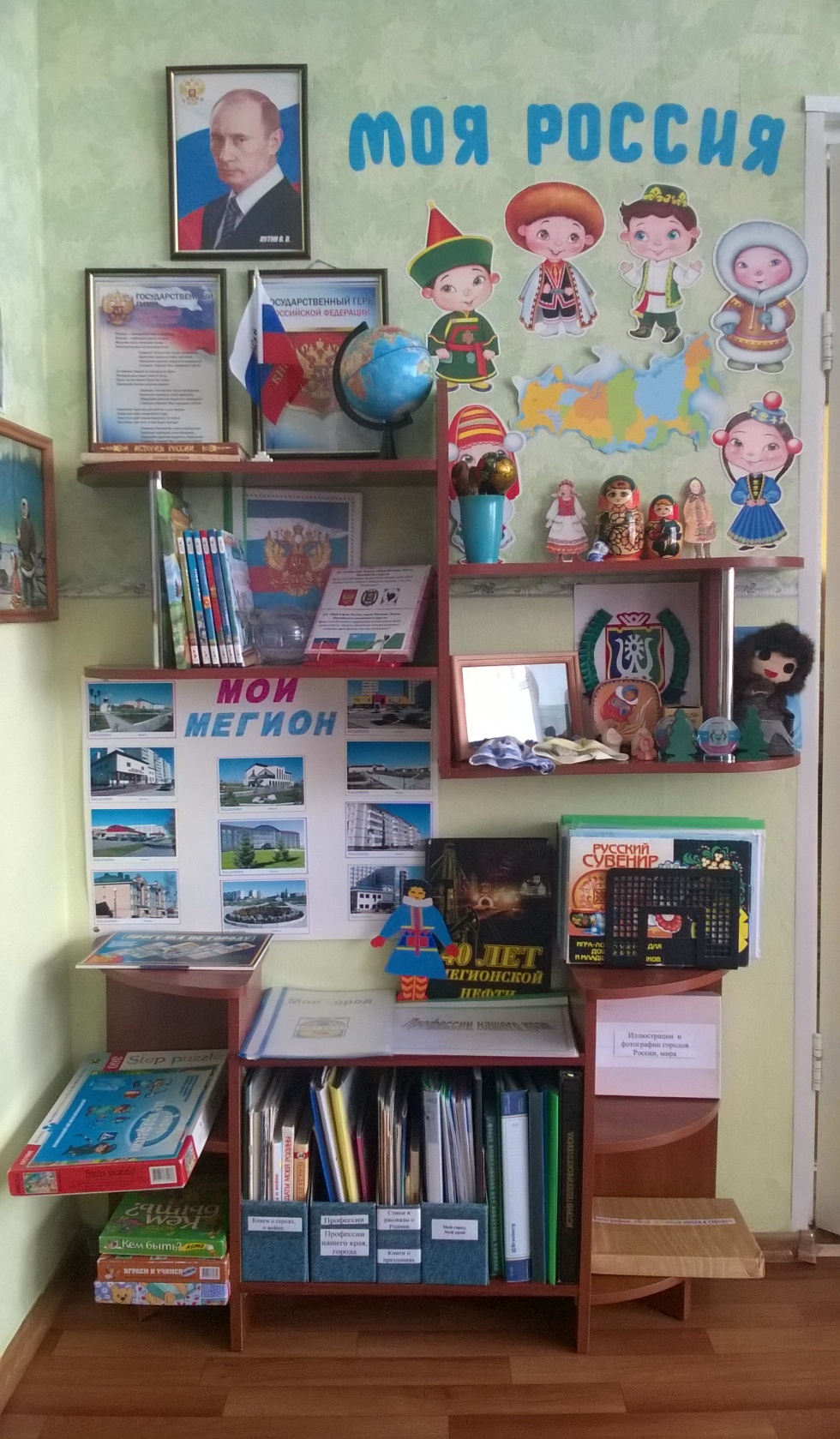 Зона  социально-коммуникативного развития
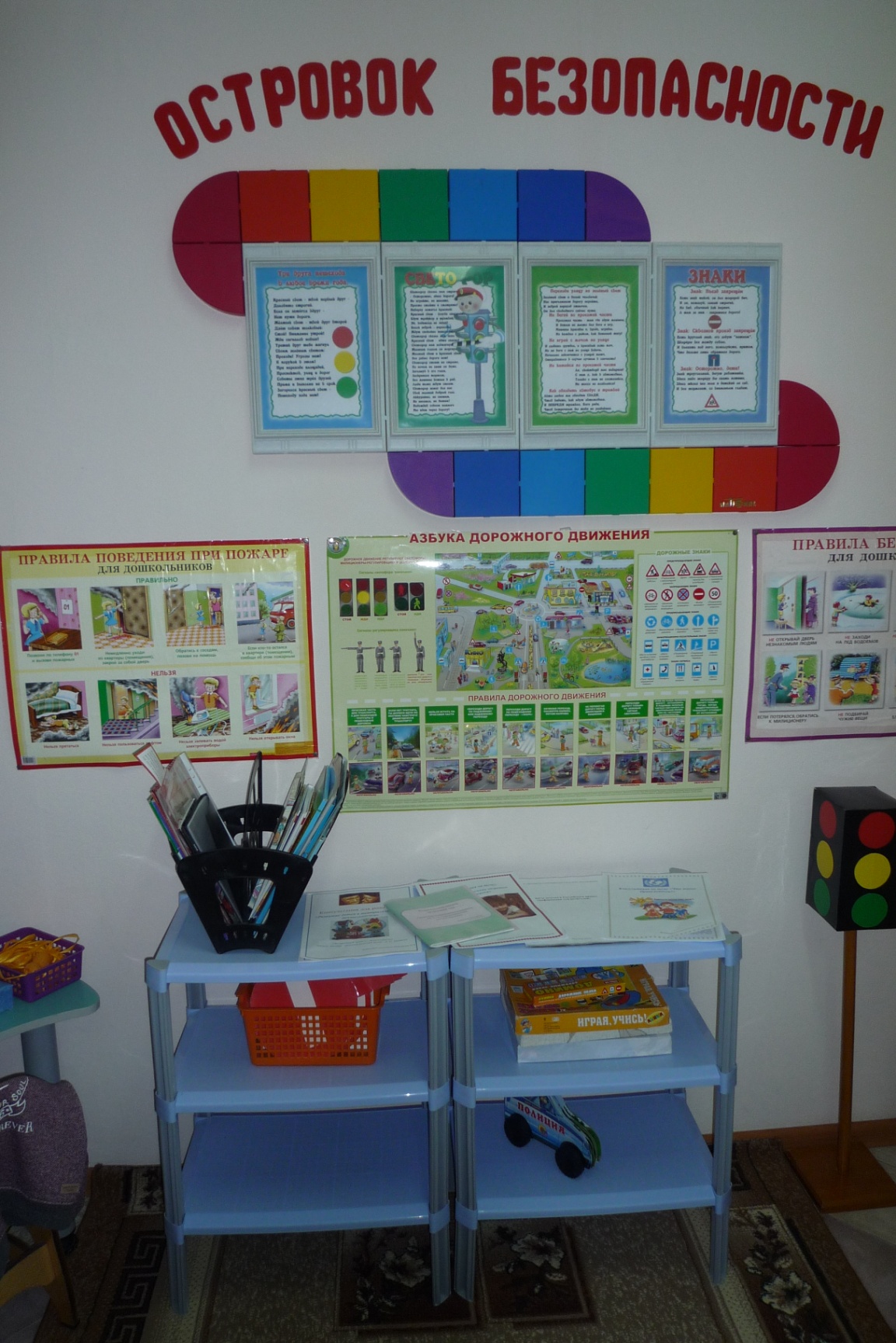 Зона  речевого развития
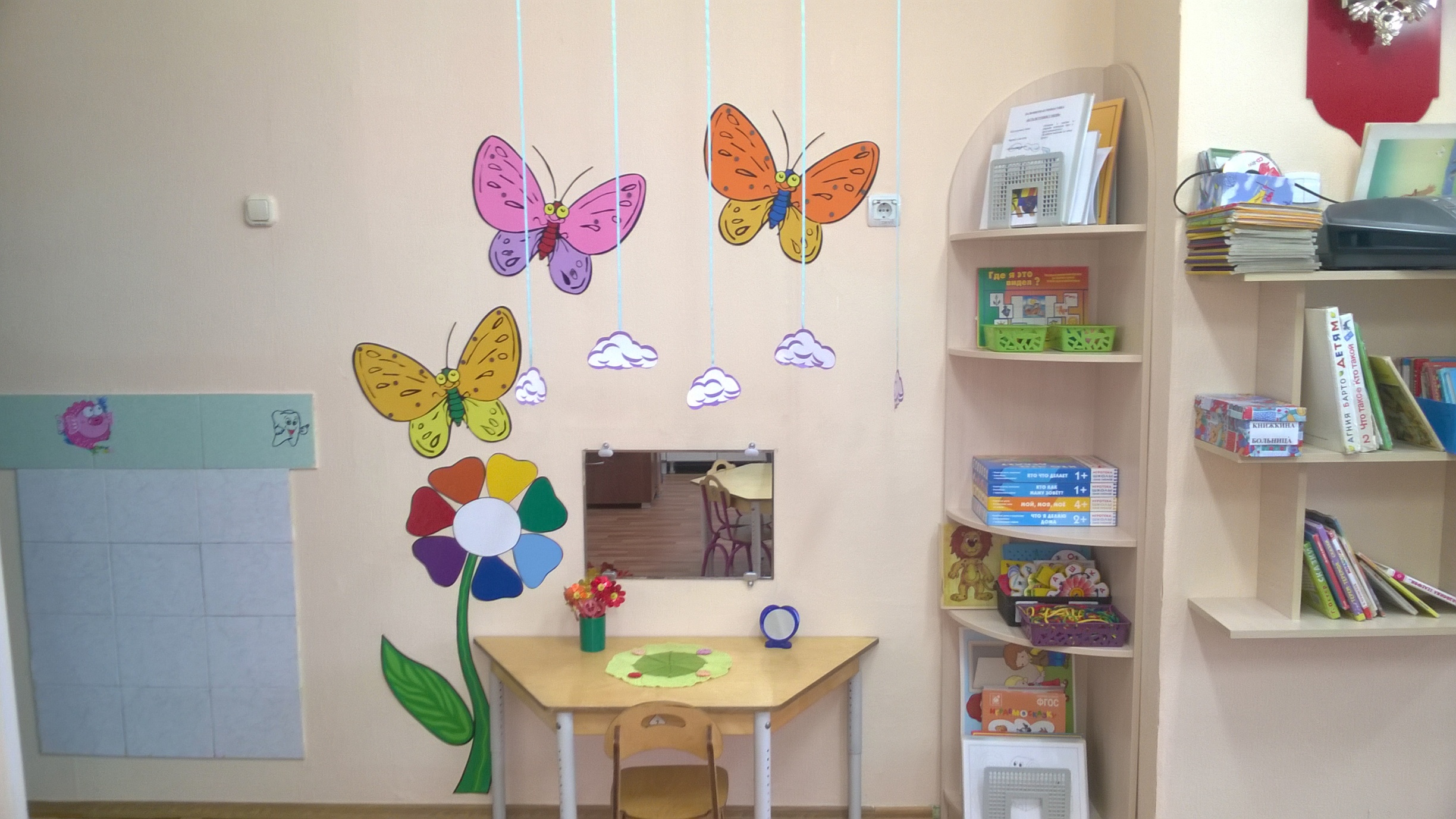 Зона физического развития
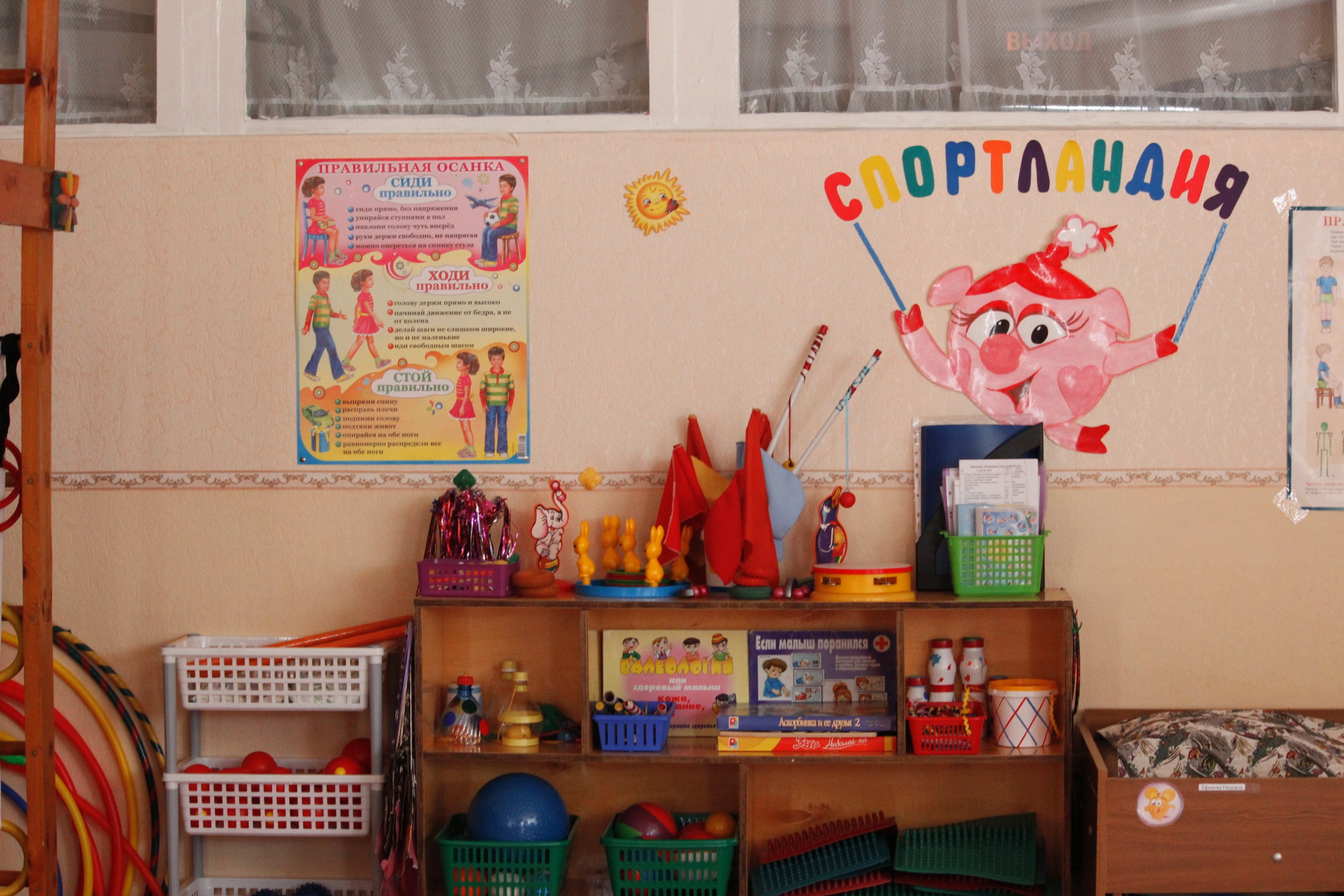 Игровая  зона
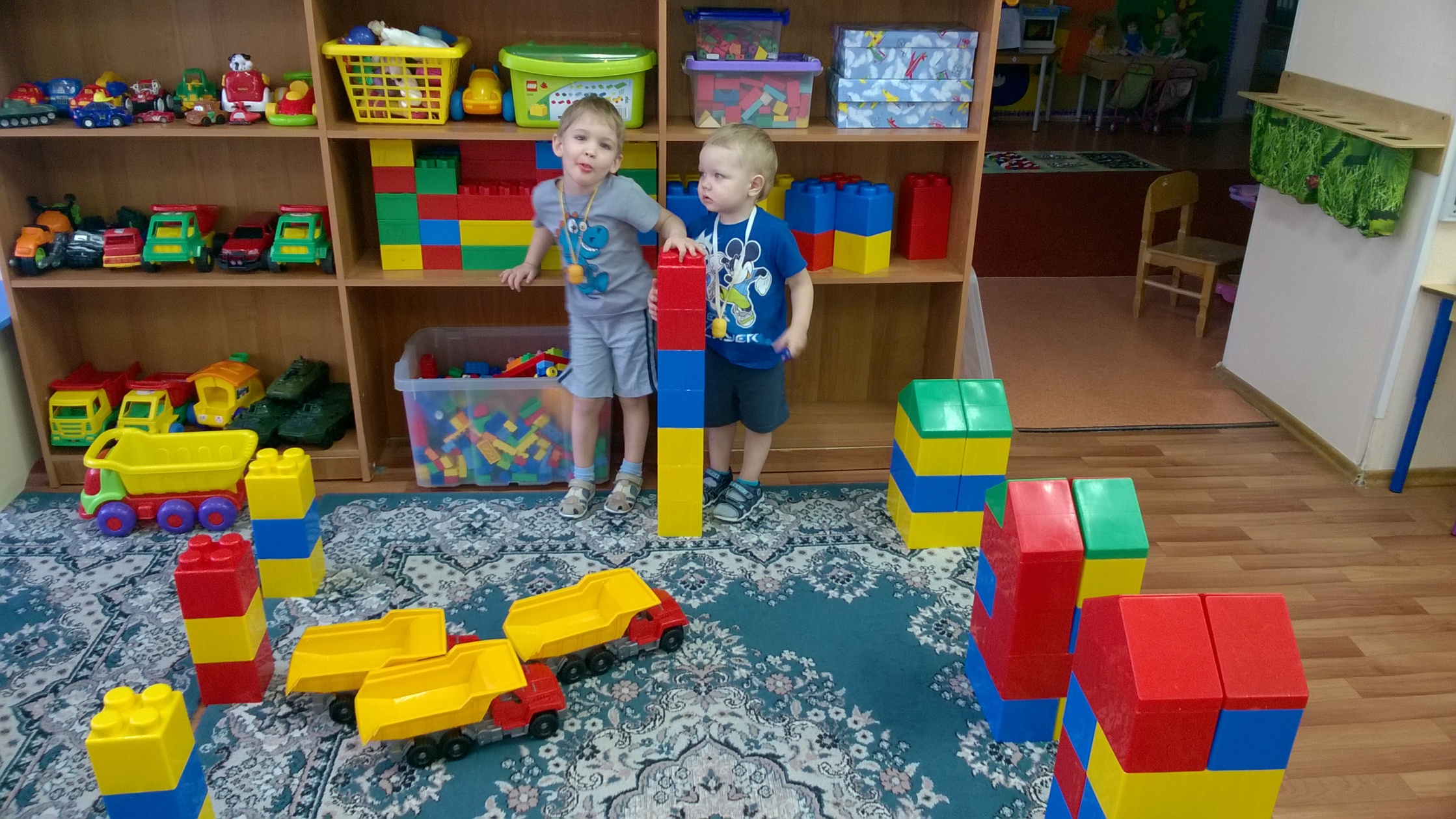 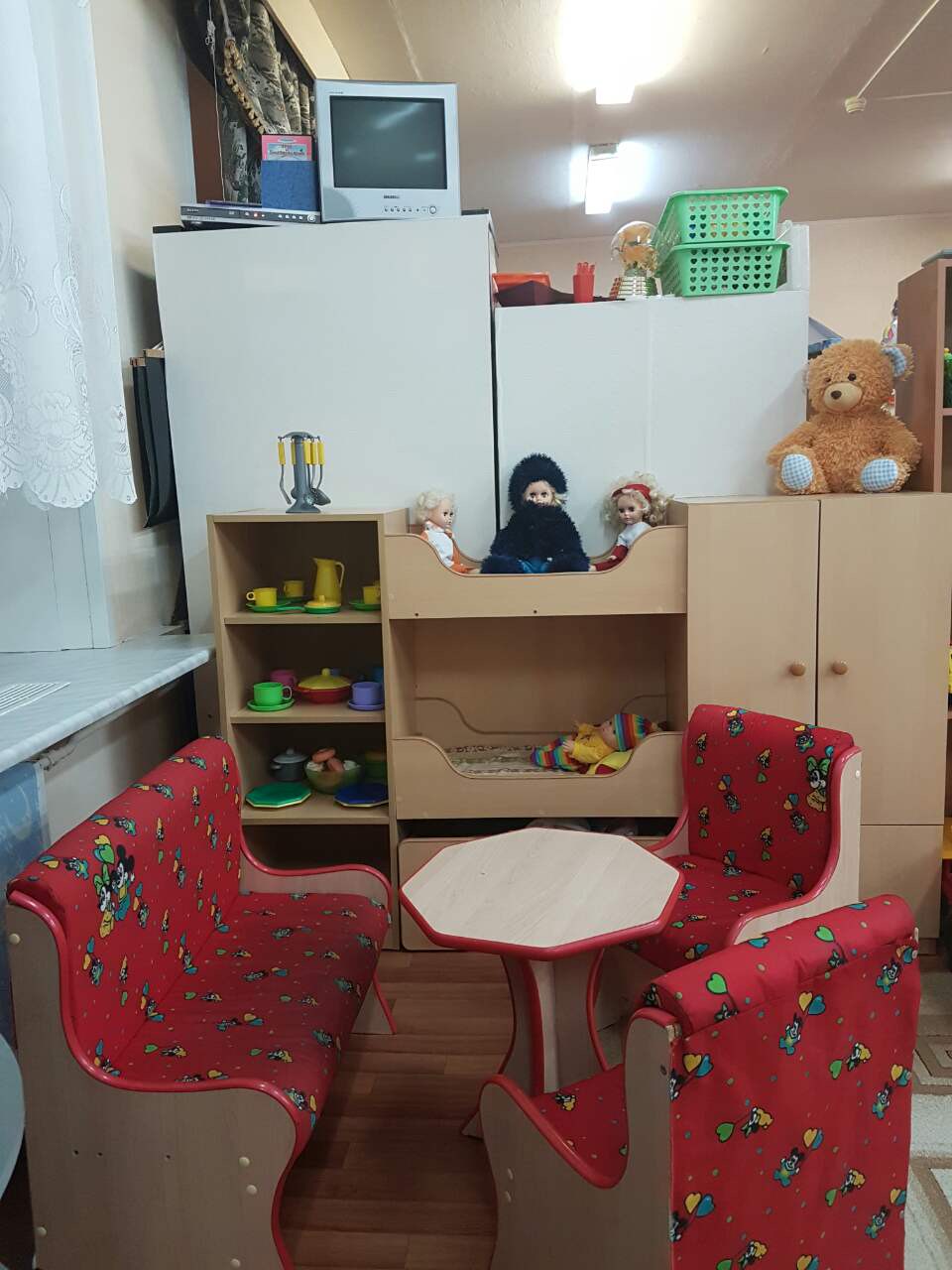 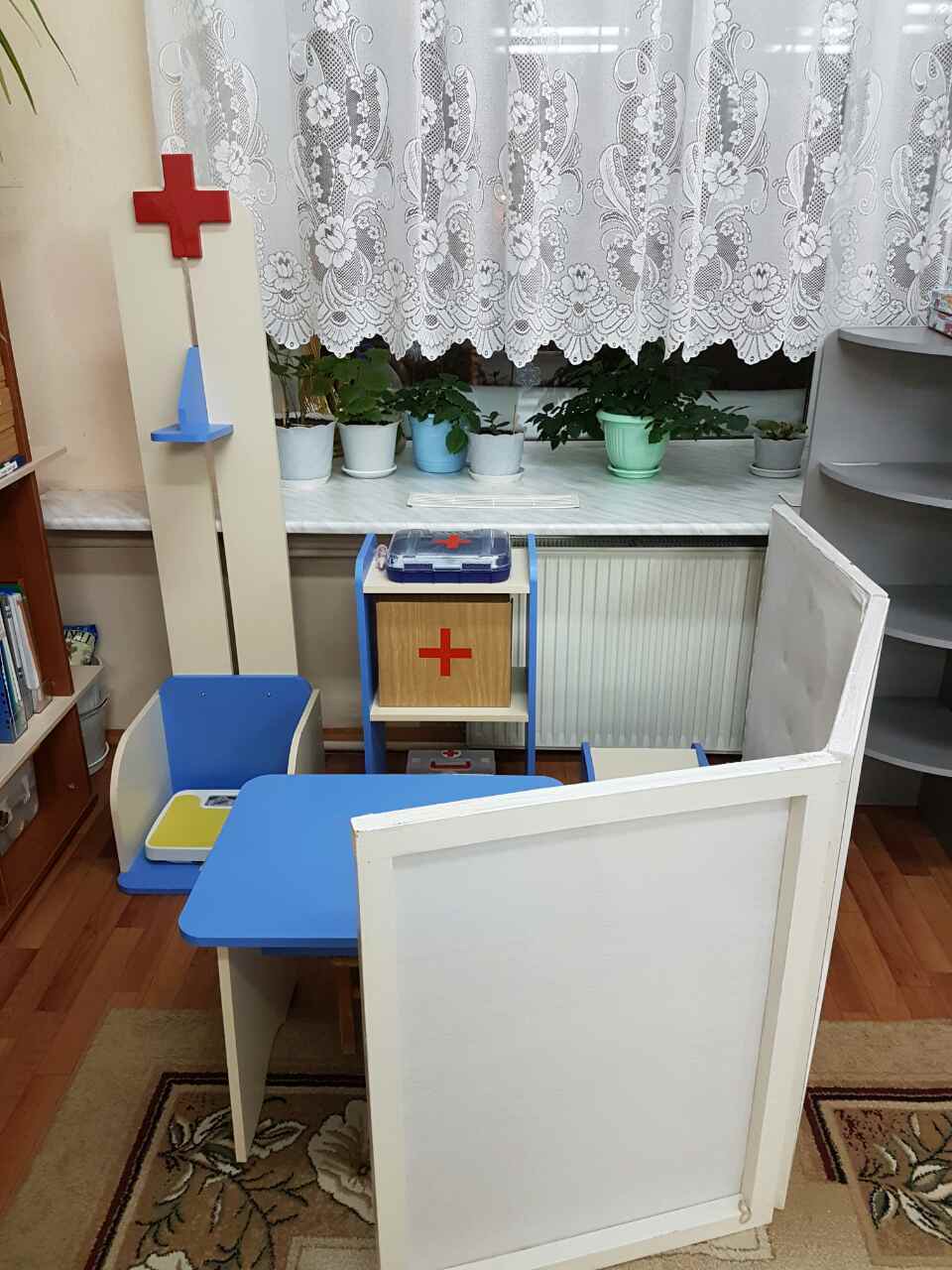